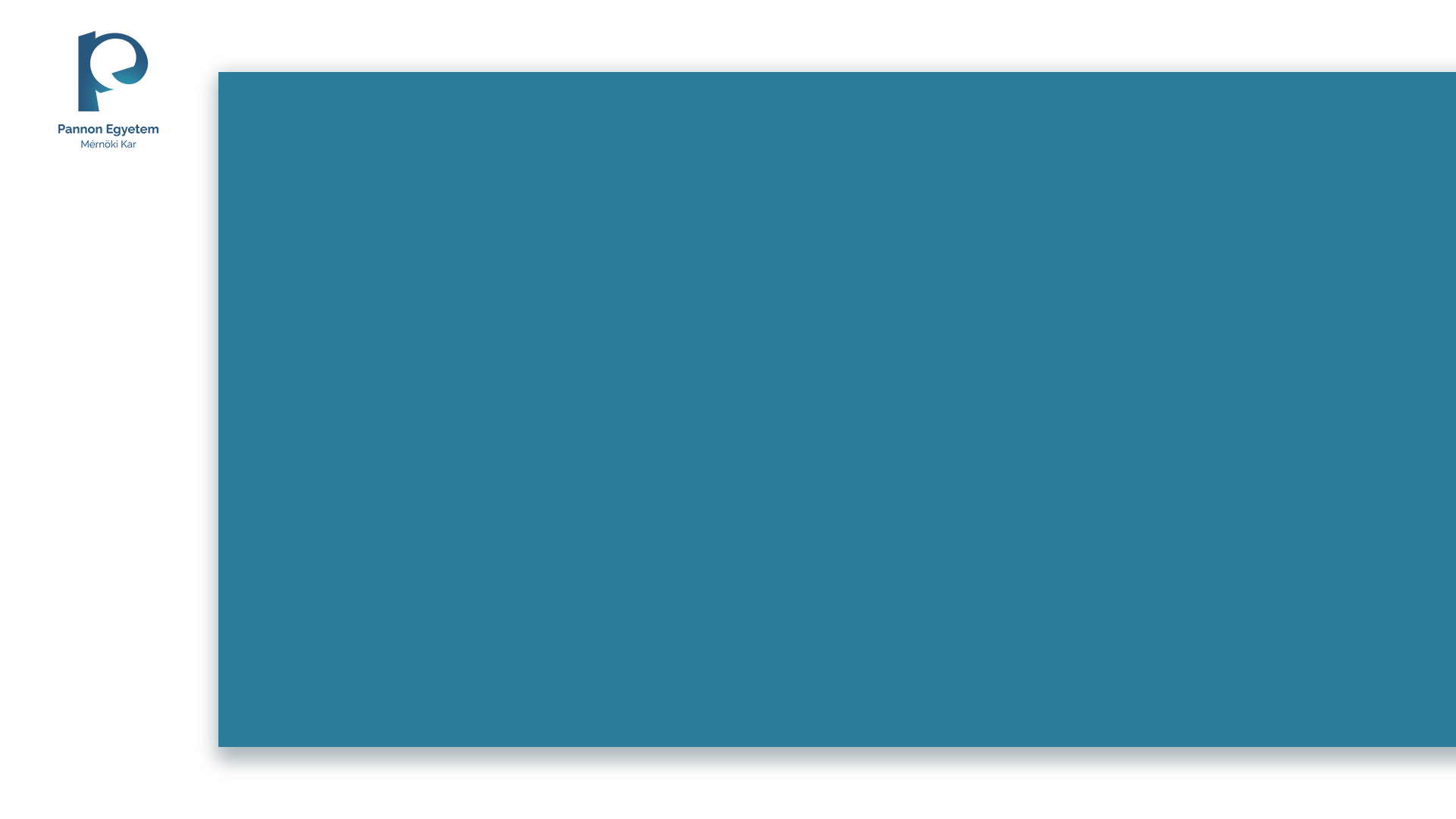 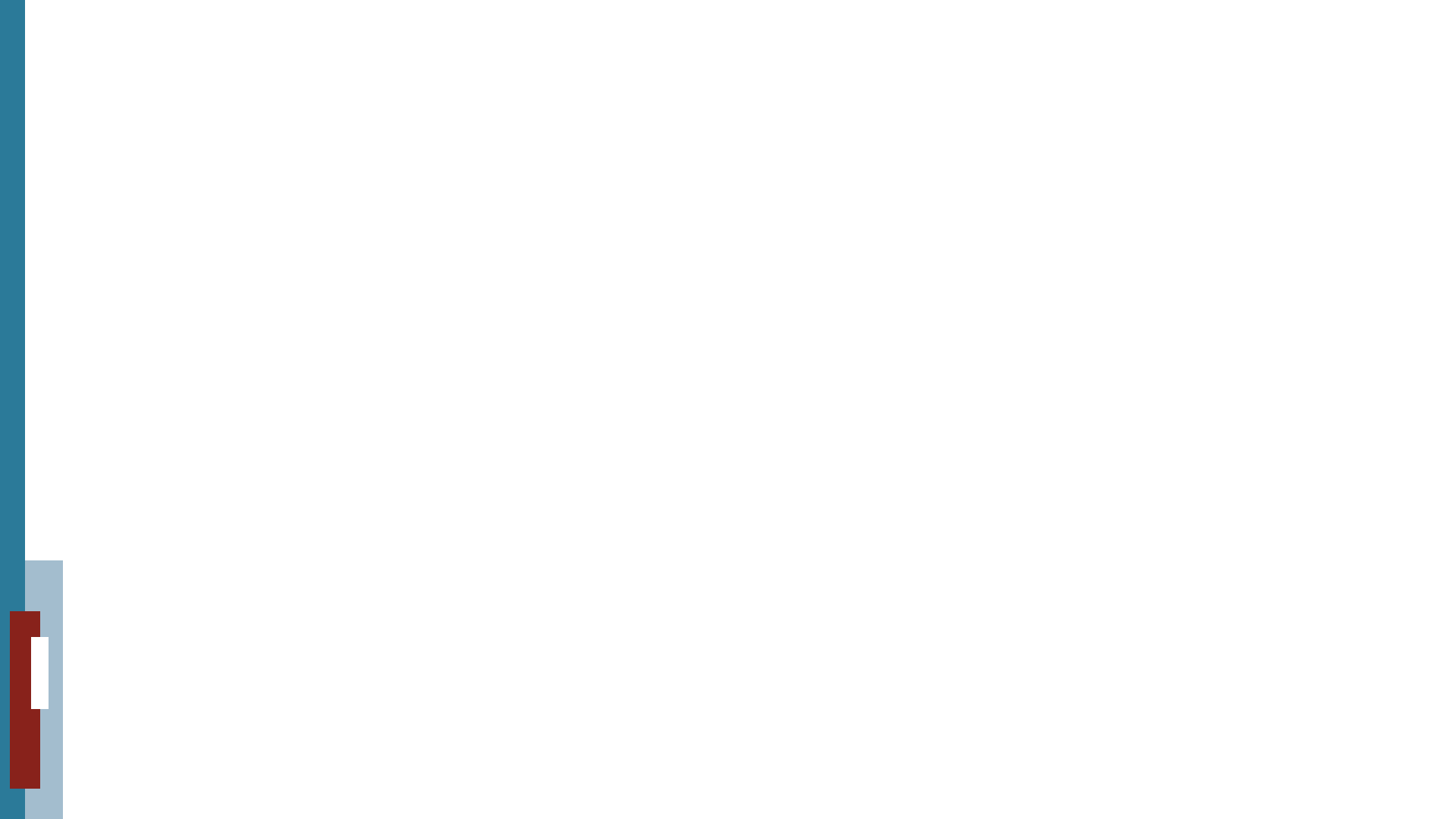 MAECANAS VARIUS TINCIDUNT EROS, NON LUCTUS NISL ULTRICES IN

Nam quis ex ante
2022.10.07.
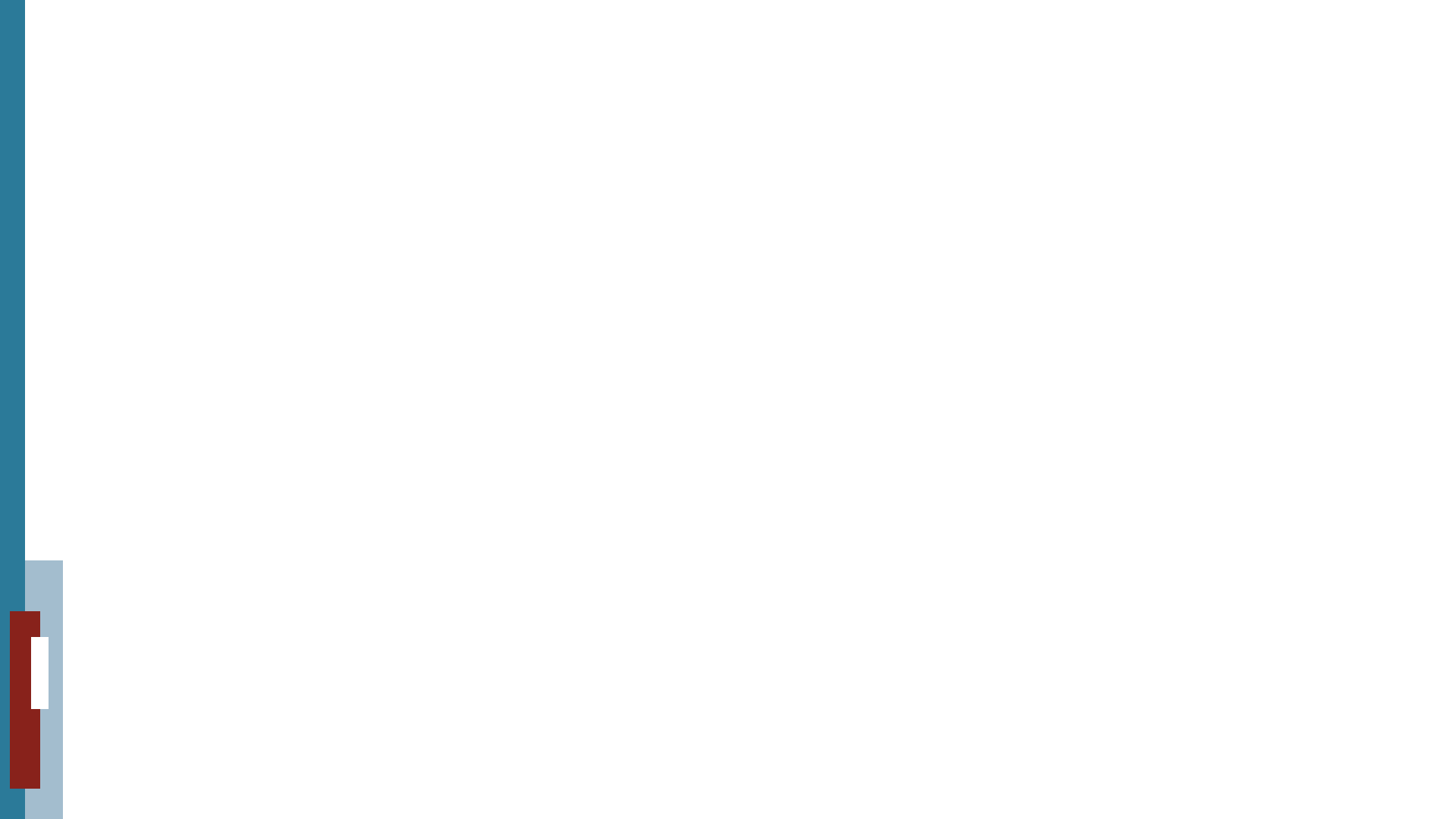 LOREM IPSUM DOLOR 
SIT AMET
Sed vehicula mattis elit, ut hendrerit diam fringilla sit amet. 
Suspendisse rutrum nibh a metus malesuada tincidunt. 
Sed laoreet eros venenatis magna convallis, in vulputate leo congue. 
Mauris maximus sapien at est suscipit euismod.
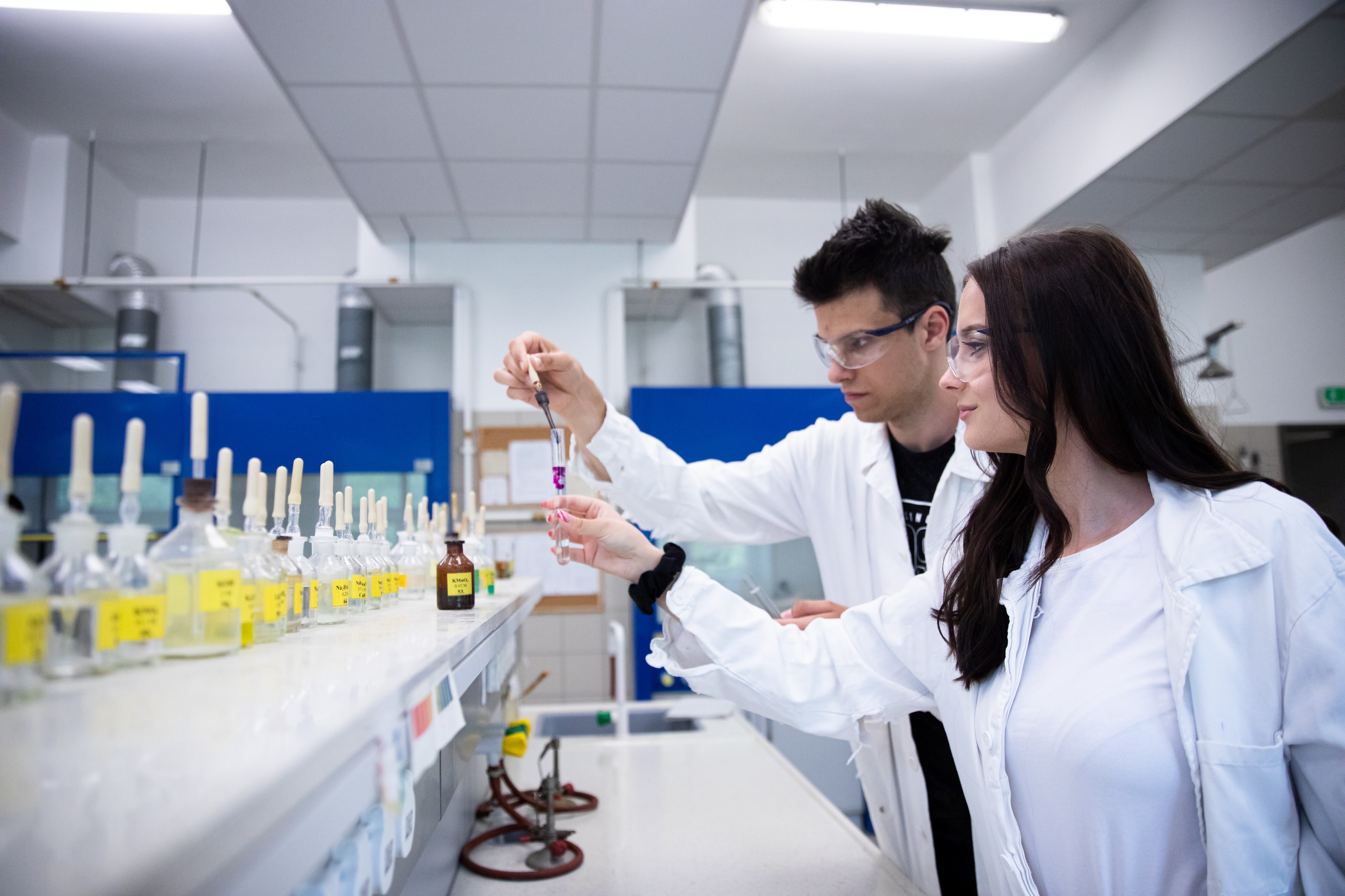 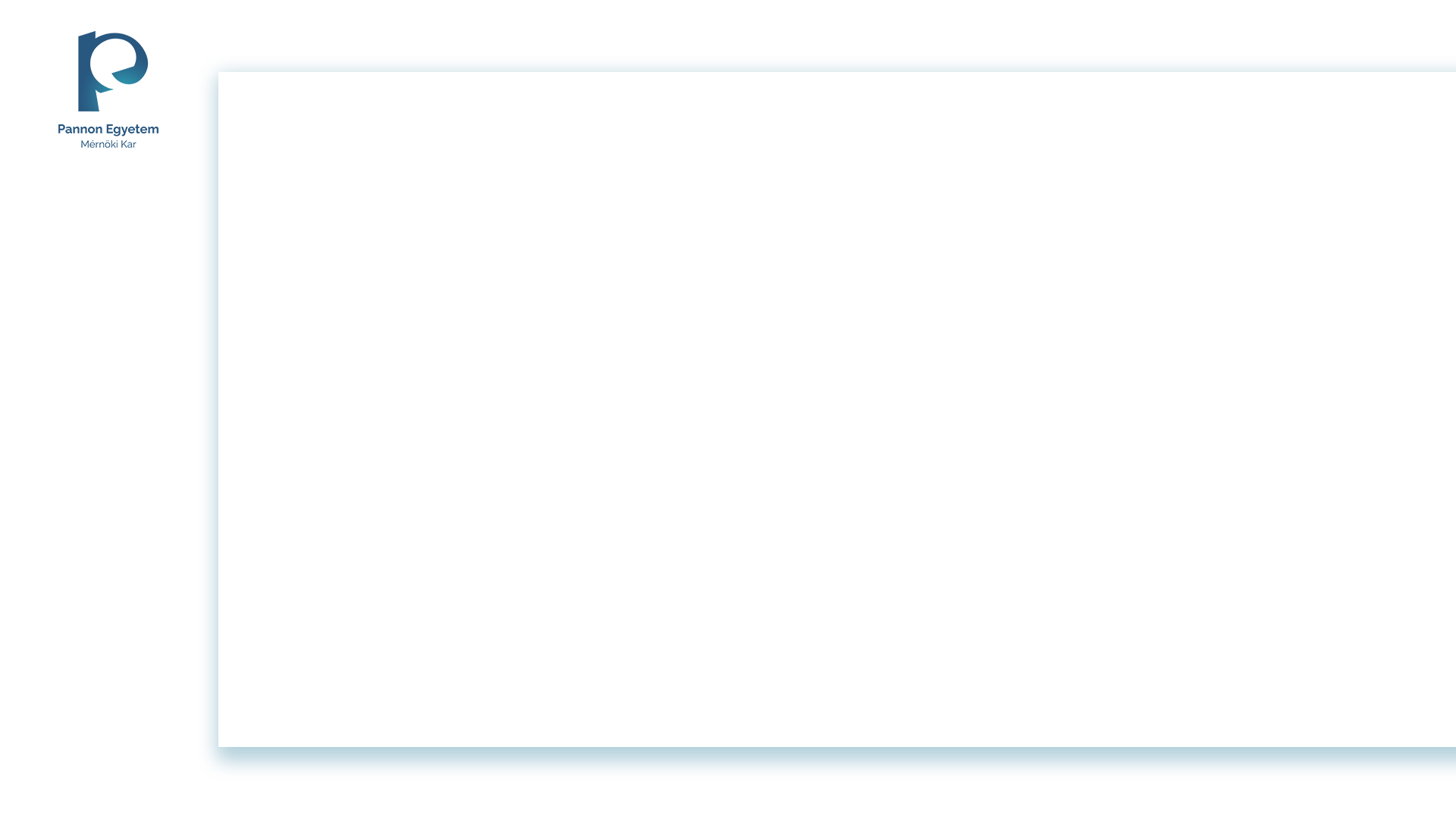 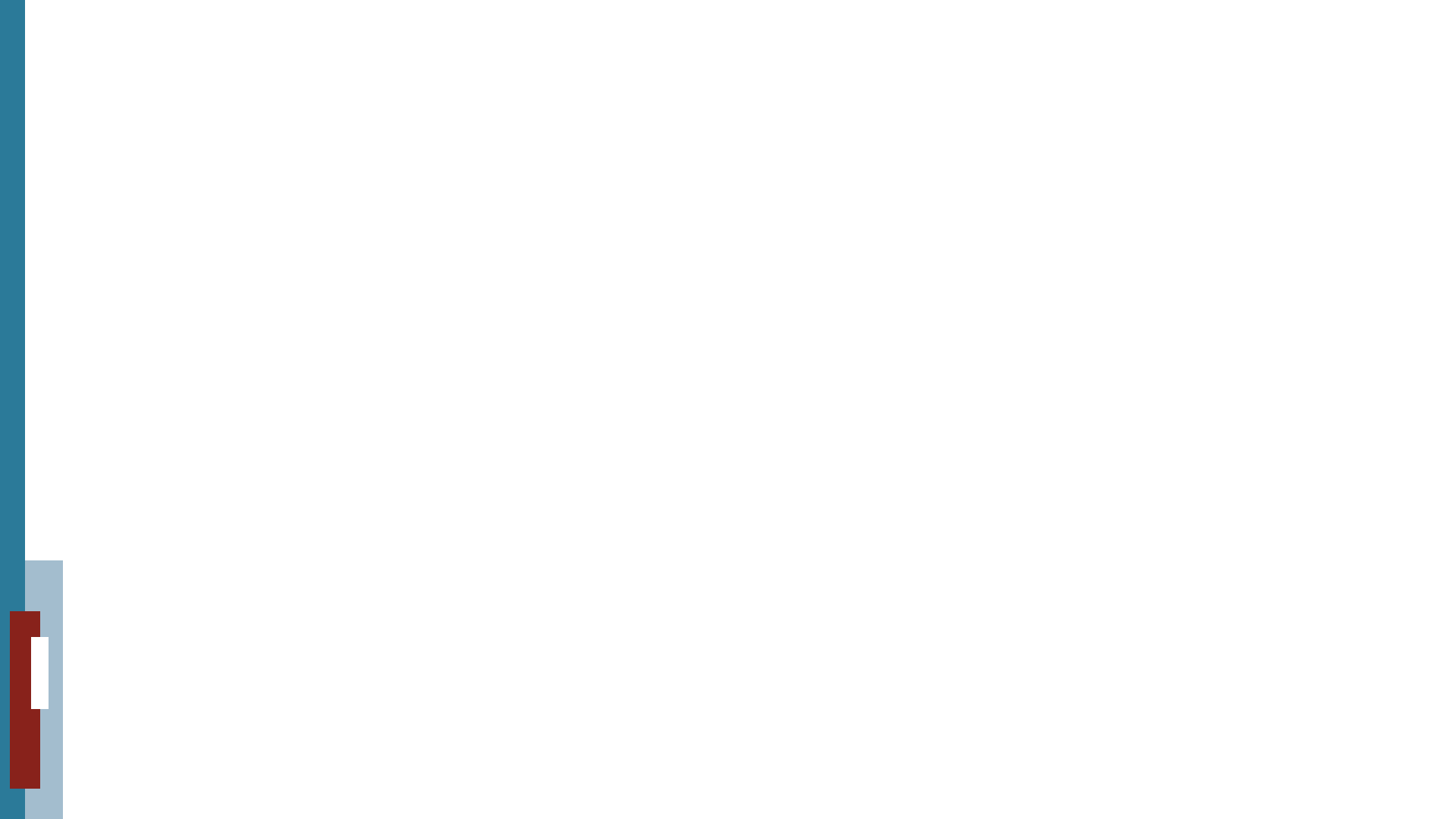 LOREM IPSUM DOLOR 
SIT AMET
Sed vehicula mattis elit, ut hendrerit diam fringilla sit amet. 
Suspendisse rutrum nibh a metus malesuada tincidunt. 
Sed laoreet eros venenatis magna convallis, in vulputate leo congue.
Sed vehicula mattis elit, ut hendrerit diam fringilla sit amet. 
Suspendisse rutrum nibh a metus malesuada tincidunt. 
Sed laoreet eros venenatis magna convallis, in vulputate leo congue.
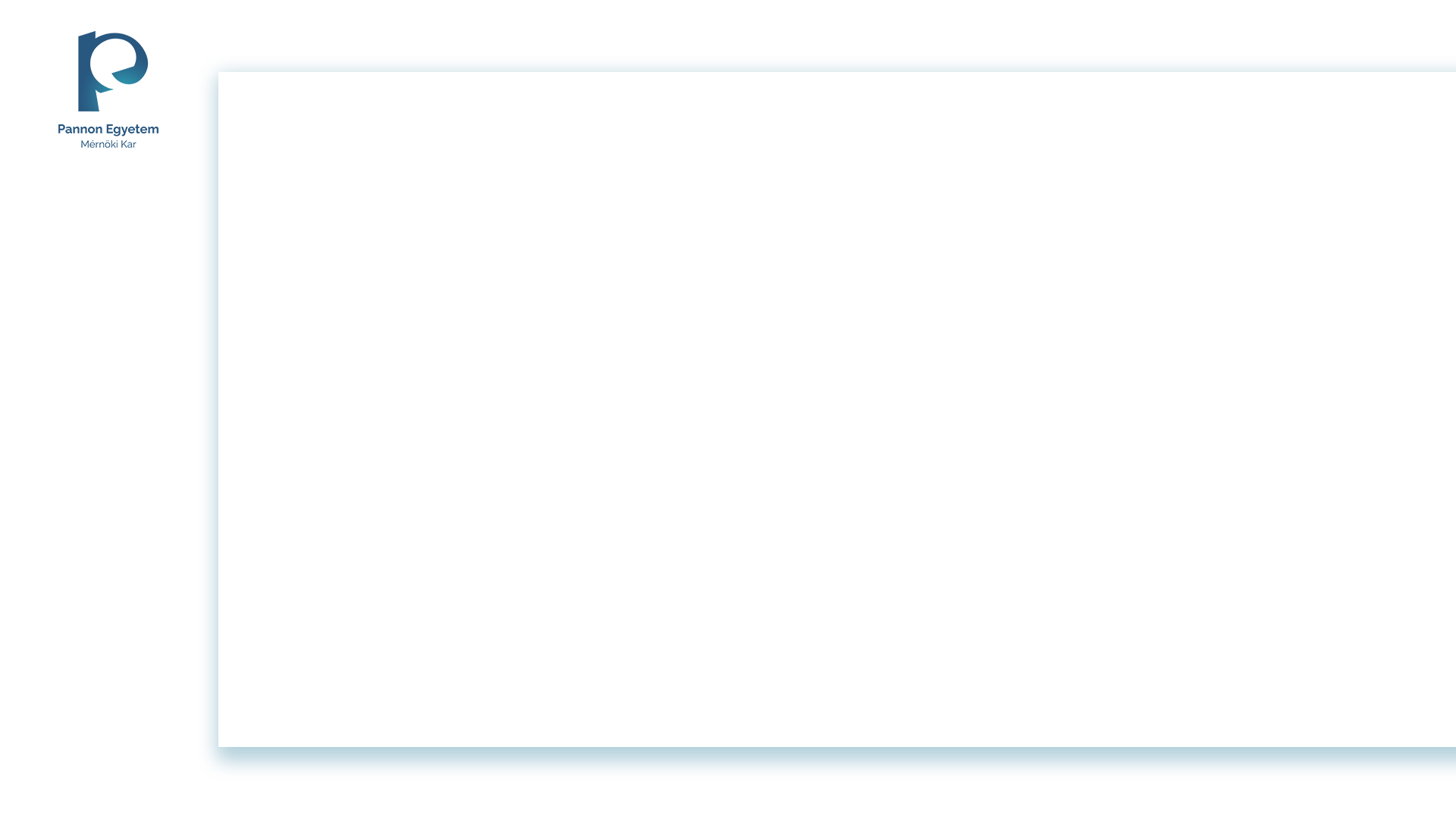 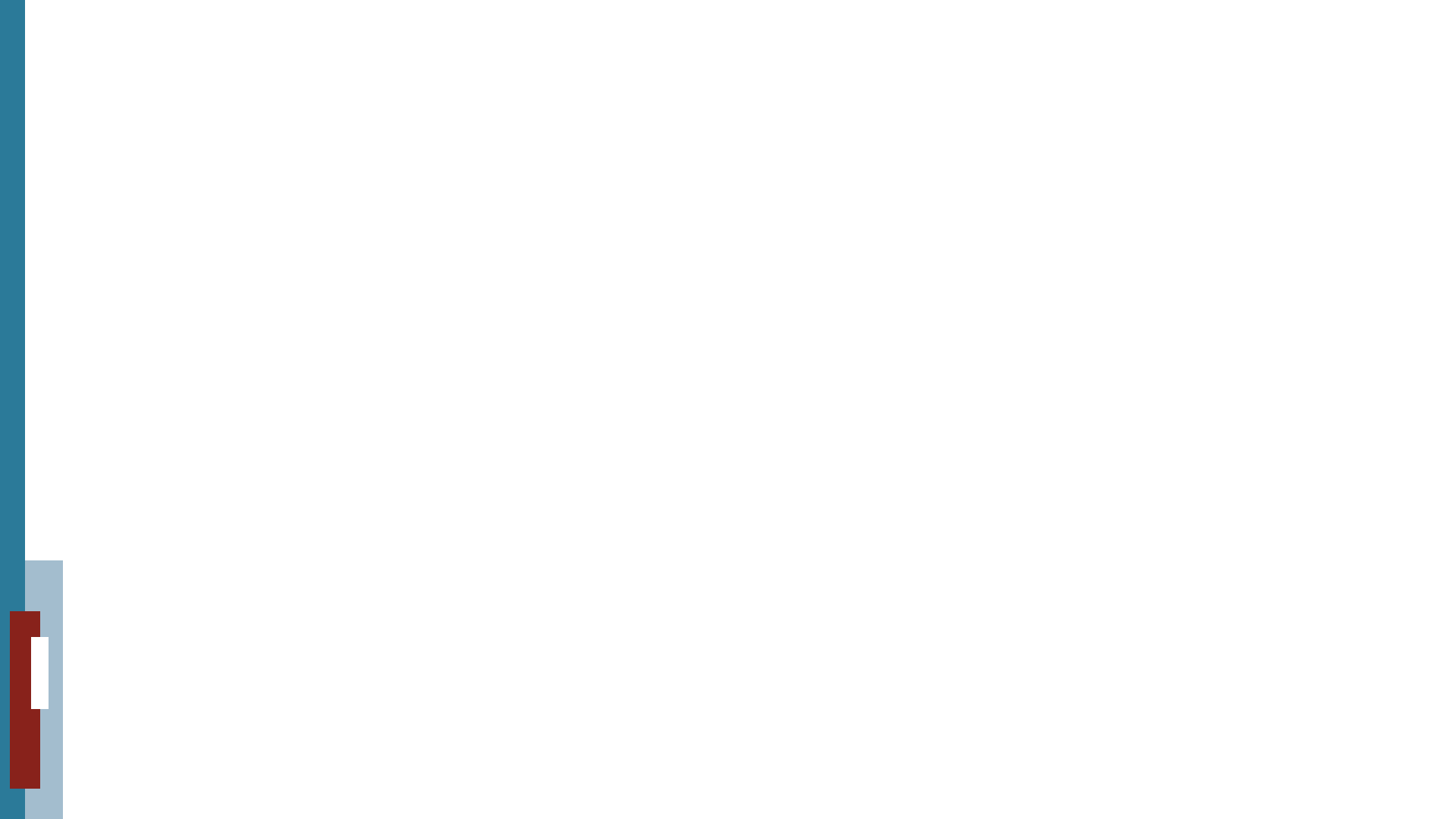 LOREM IPSUM DOLOR 
SIT AMET
Sed vehicula mattis elit, ut hendrerit diam fringilla sit amet. 
Suspendisse rutrum nibh a metus malesuada tincidunt. 
Sed laoreet eros venenatis magna convallis, in vulputate leo congue.
Phasellus vitae erat tellus.
Praesent interdum vel dui sit amet aliquet.
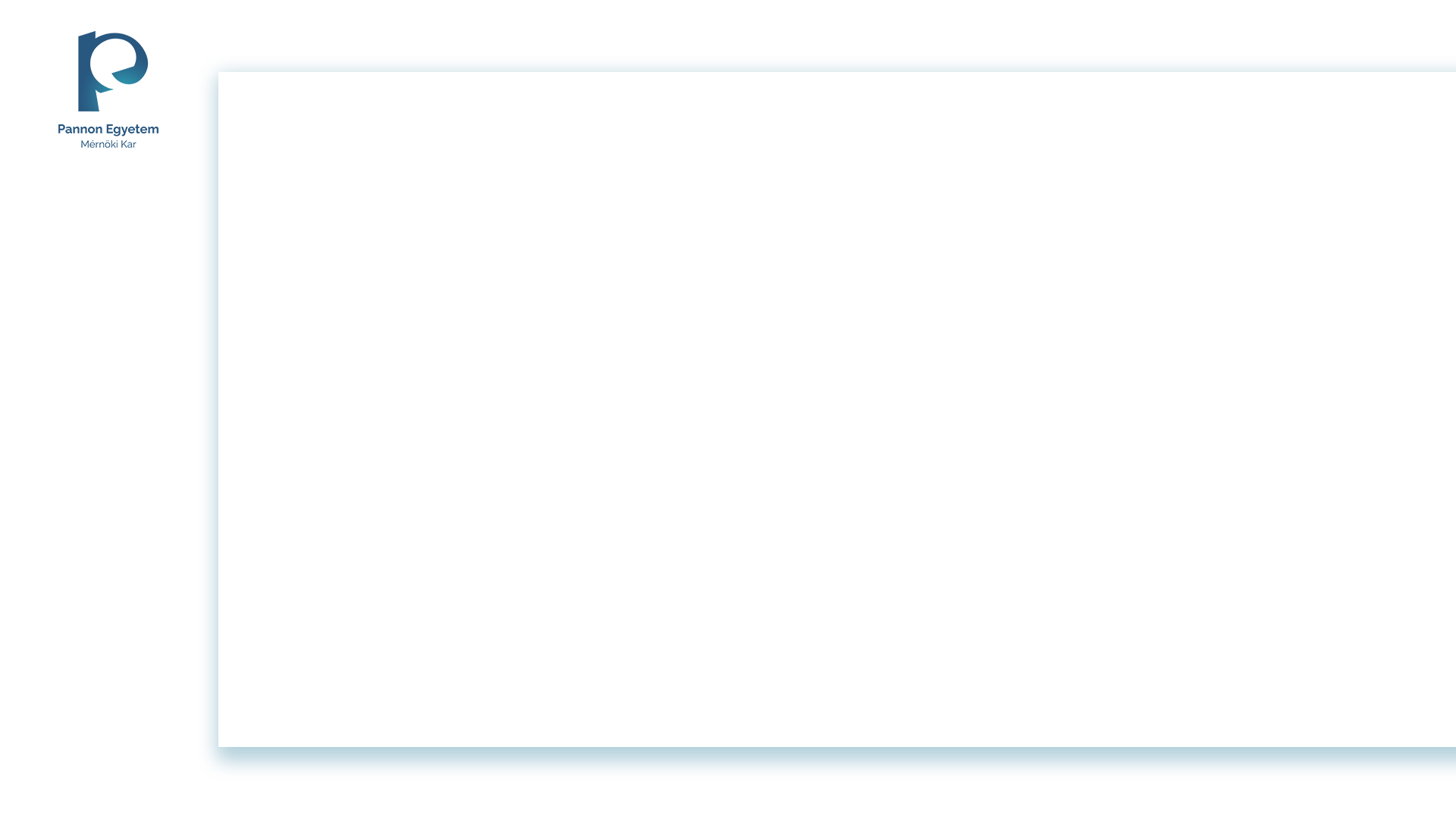 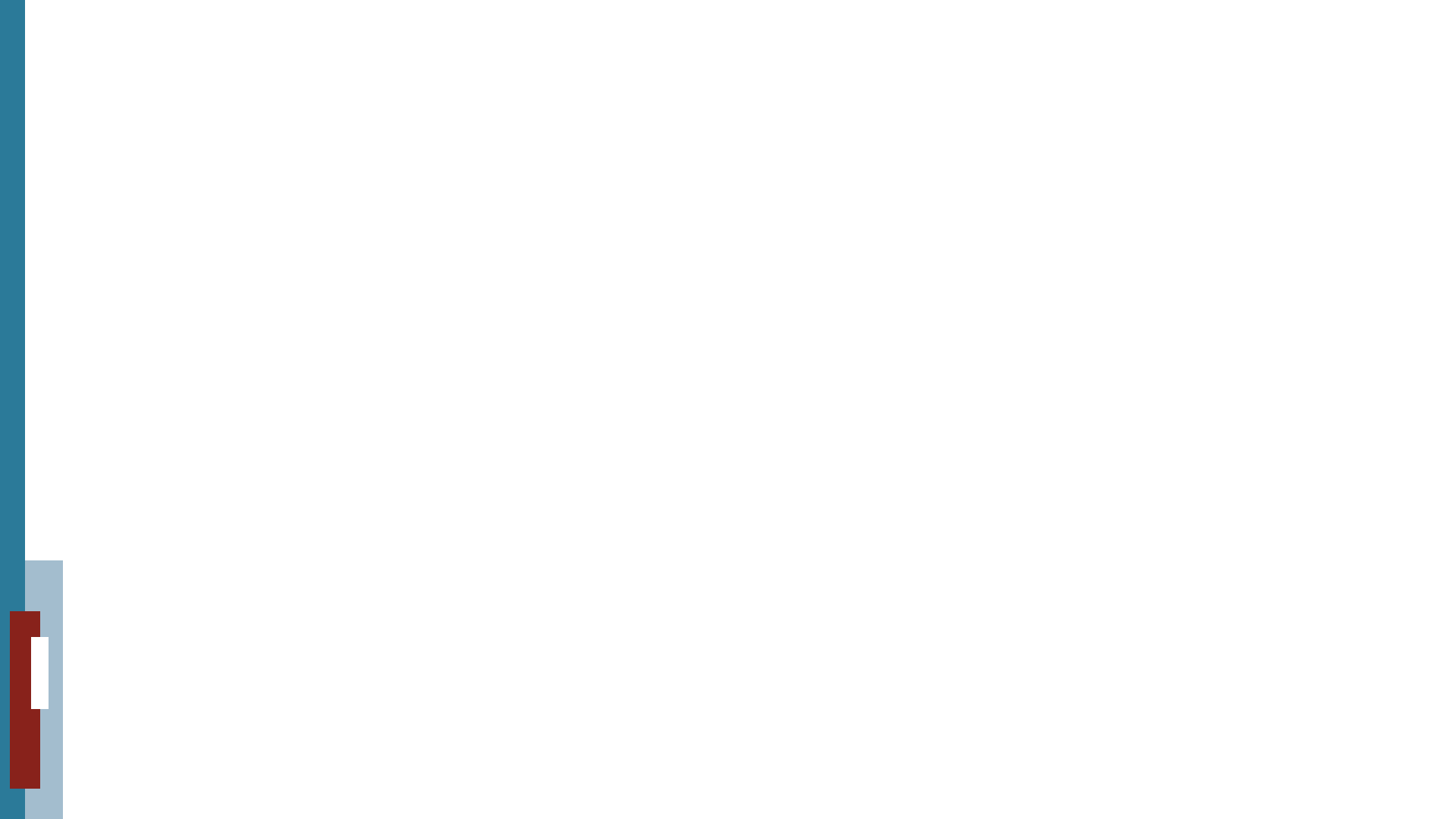 MAECANAS VARIUS TINCIDUNT EROS, NON LUCTUS NISL ULTRICES IN
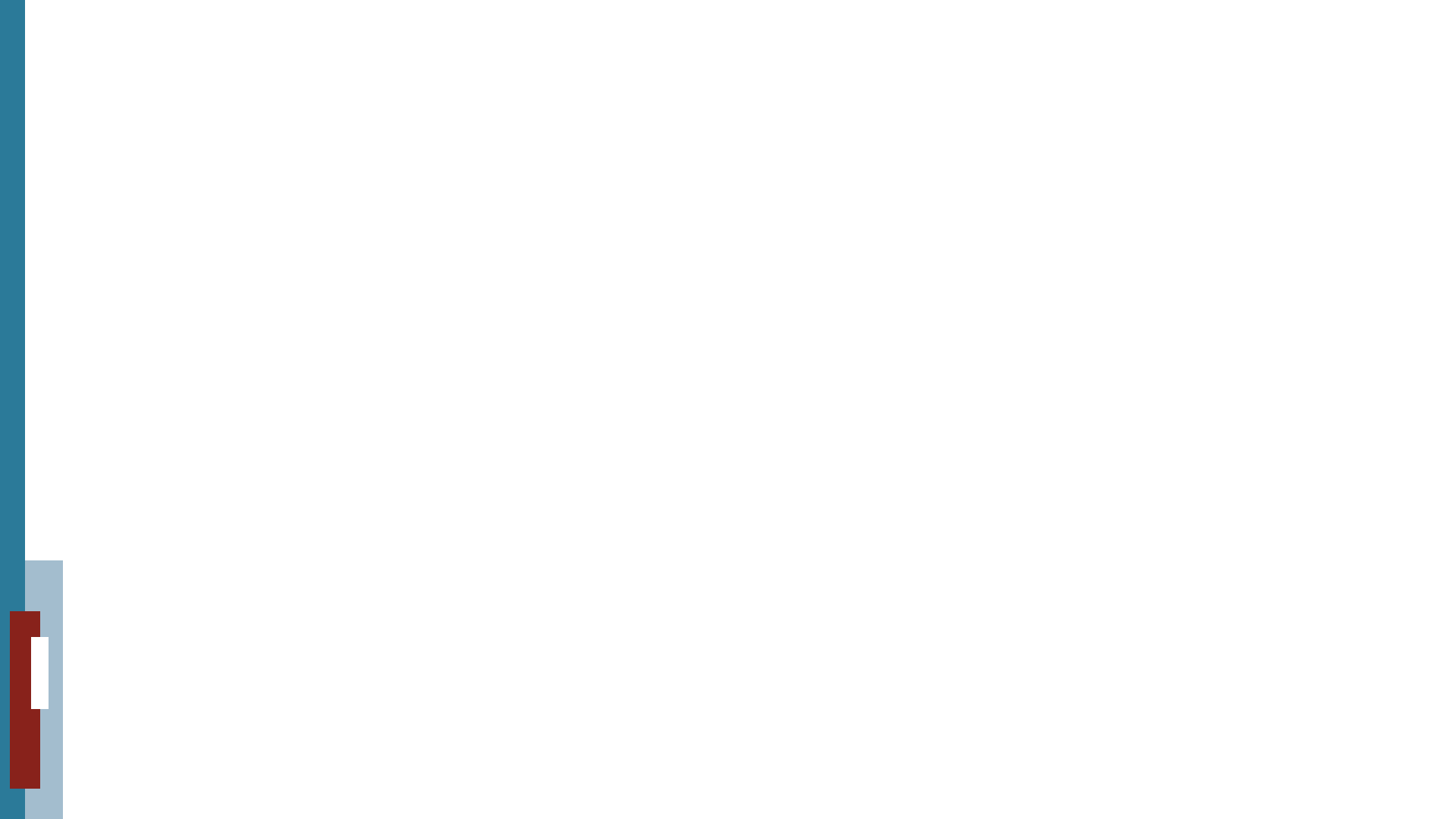 Nunc tempor lectus odio, at ultricies
1999-2022
8  ullamcorper pellentesque
11   rohoncus 
	non leo
2 inceptos himenaeos
13 consectetur
	non sed
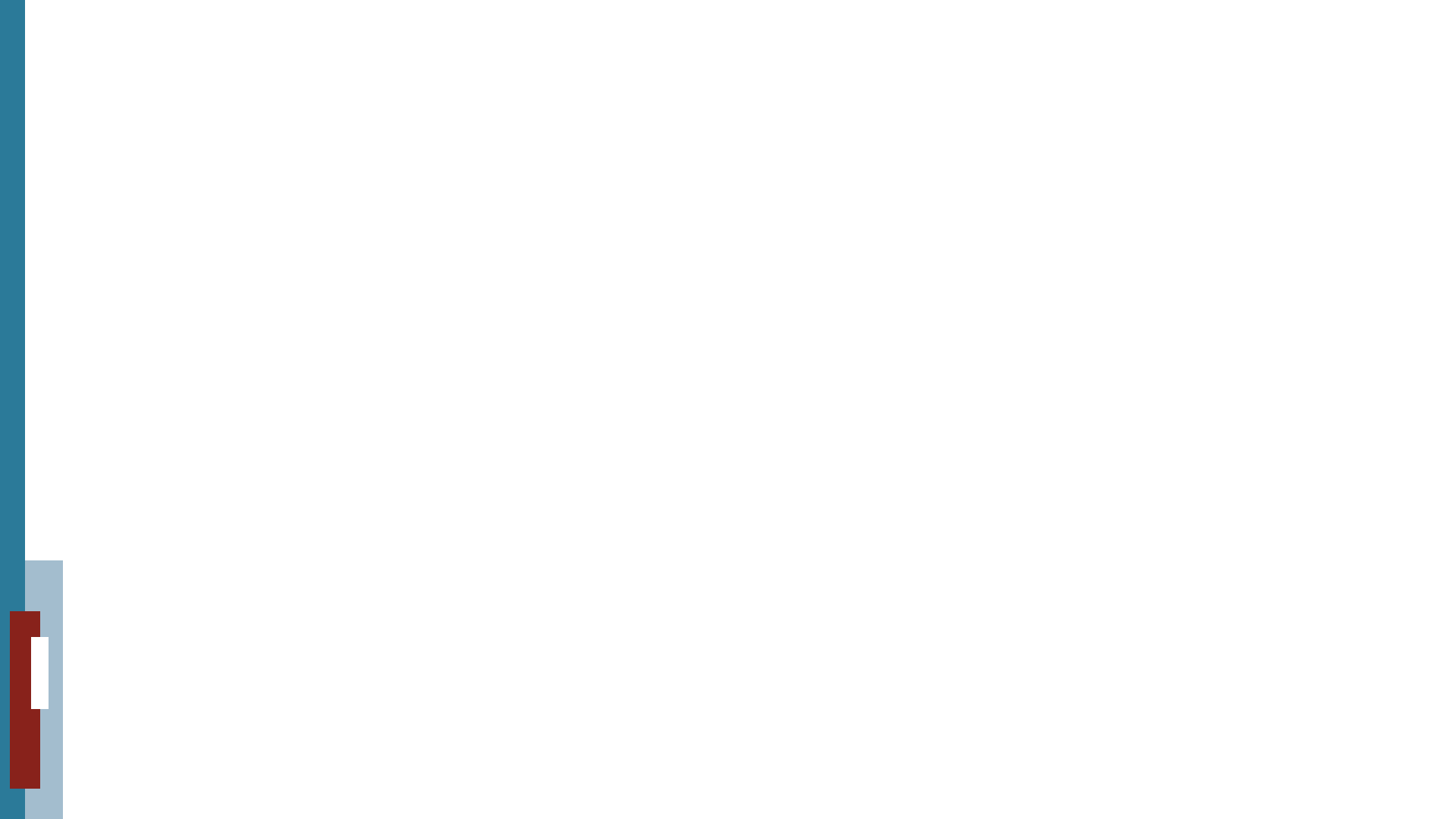 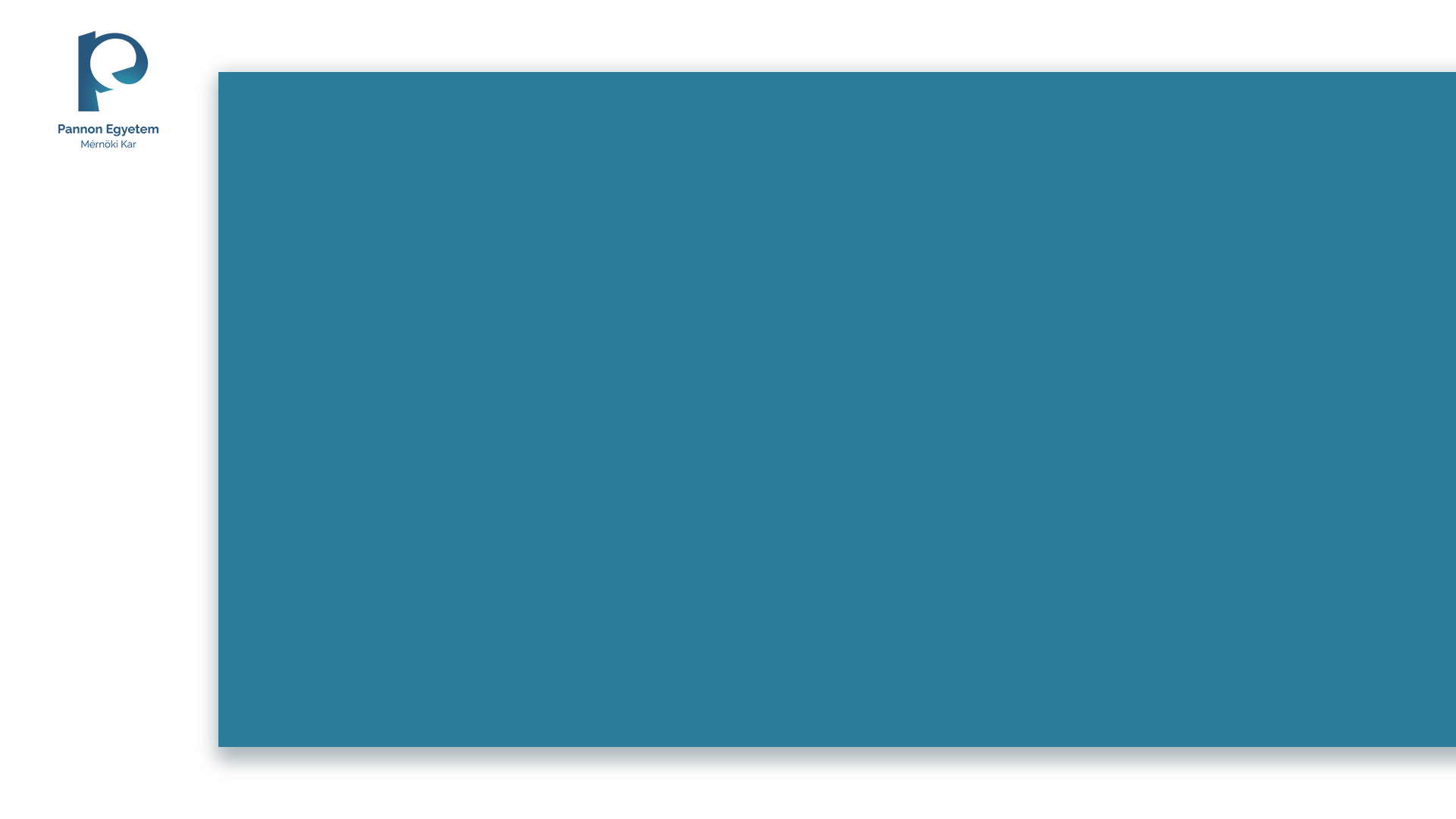 mk.uni-pannon.hu
info@mk.uni-pannon.hu